Az Országos Statisztikai Adatfelvételi Programba (OSAP)
 tartozó elsődleges és másodlagos adatforrások
az Országos Statisztikai Tanács és a Nemzeti Statisztikai Koordinációs Testület ülésére
Dr. Nagy Eszter
2022.09.29.
I. Kormányrendeleti tartalom és változásai
Az OSAP Korm. rendelet 2023. évre tervezett adatgyűjtéseinek száma: 213 db, a statisztikai célú adatátvételek száma: 8 db.
Adatfelvételek 2022-2023
2
Az OSAP Korm. rendeleti tartalmak megoszlása szakstatisztikai területek szerint
3
Az OSAP felülvizsgálat főbb szempontjai
A Hivatalos Statisztikai Szolgálat Szerveit (HSSz) kértük vizsgálják meg valamennyi, a HSSz által már kezelt – de a szakterület által még esetlegesen nem használt - és még nem a kezelésünkben lévő más adatforrás felhasználásának lehetőségét az adatszolgáltatói terhek csökkentése céljából; 
Az adatfelvételek kérdőíveit tegyék az adatszolgáltatók részére felhasználóbaráttá, a kérdéseket közérthetőbbé, javasoljanak módosításokat, figyelemmel a felhasználói visszajelzésekre, feldolgozási tapasztalatokra. A közérthetőségi javítások során vegyék figyelembe, hogy azok esetlegesen más szempontból ne járuljanak hozzá az adatszolgáltatói teher növeléséhez.
Kértük, tekintsék át az elmúlt évben teljesített adatkéréseket, felhasználói igényeket és ezeket lehetőség szerint vegyék figyelembe.
A vonatkozó hazai és uniós jogszabályváltozásokra is legyenek figyelemmel.
4
Változások - Szünetelő, megszűnő és beolvadó adatfelvételek:
Központi Statisztikai Hivatal:
        Szüneteltetésre kerülnek (2022-ben szerepeltek az OSAP-ban, de 2023-ban nem kerülnek végrehajtásra):
1082 „Földterület és vetésterület, június 1.” 2023-ban része lesz a Gazdaságszerkezeti összeírásnak (2242).
2016 „A nem költségvetési formában működő egészségügyi szolgáltatók bevételei és kiadásai” adatgyűjtés kétévenként kerül elrendelésre.
2132 „Jelentés a vállalkozások innovációs tevékenységéről” adatgyűjtés uniós jogszabály alapján kétévenként kerül elrendelésre.
2218 „Egyéni gazdaságok júniusi összeírása” - 2023-ban része lesz a Gazdaságszerkezeti összeírásnak (2243). 
2417 „Egyéni gazdaságok júniusi összeírása (kiemelt egyéni gazdaságok)”- 2023-ban része lesz a Gazdaságszerkezeti összeírásnak (2243).
2439 „Az üzleti funkciók nemzetközi kiszervezésének feltérképezése, 2022” - többévenkénti, 2023-ban nem indokolt elrendelni.
       Megszűnő adatgyűjtések:
   1036 „Jelentés a kereskedelmi szálláshelyekről” - a Magyar Turisztikai Ügynökség és a KSH közötti együttműködési megállapodás alapján megszüntethető, a 2494. sz „Nemzeti Turisztikai Adatszolgáltató Központ (NTAK) szálláshely adatai” adatátvétel adatait használják fel. 
1710 „Bejelentési és módosító lap a gazdasági szervezetek névjegyzékének összeállításához” - az adatok az egyablakos rendszeren keresztül beérkeznek.
1761: „Jelentés a magánszálláshelyekről és az egyéb szálláshelyekről” - a Magyar Turisztikai Ügynökség és a KSH közötti együttműködési megállapodás alapján megszüntethető, helyette a 2494. sz „Nemzeti Turisztikai Adatszolgáltató Központ (NTAK) szálláshely adatai” adatátvételt használják fel.
1845 „Éves gazdaságstatisztikai jelentés” - adminisztrációs tehercsökkentés érdekében megszüntethető (2022-es vonatkozási évre még lekérdezésre kerül). 

       A Hivatalos Statisztikai Szolgálat -KSH-n kívüli tagjai: 
      Megszűnő adatgyűjtések:
Legfőbb Ügyészség: 1522 „Ügyészségi ügyforgalmi statisztika” -adminisztratív adatforrásokból kiváltható. 
AKI Agrárközgazdasági Intézet Nonprofit Kft. (AKI): 2336 „Mezőgazdasági termelés és vízfelhasználás” -az AKI az adatigényei biztosítására a KSH és a NÉBIH adatait fogja használni, ennek érdekében a KSH kiegészíti meglévő, négy adatgyűjtését.
5
Változások - Új vagy újból végrehajtásra kerülő adatfelvételek
Központi Statisztikai Hivatal:
1670 „Jelentés az információs és kommunikációs eszközök, illetve technológiák állományáról és felhasználásáról” adatgyűjtés többévenkénti gyakoriságú, 2022-ben szünetelő volt, hazai adatigény miatt 2023. évben való elrendelése indokolt.
2242 „Gazdaságszerkezeti összeírás, 2023. (gazdasági szervezetek)” adatgyűjtés többévenkénti gyakoriságú, legutóbb 2016. évben volt elrendelve, uniós jogszabály 2023. évben való elrendelése indokolt.
2243 „Gazdaságszerkezeti összeírás, 2023. (egyéni gazdaságok)” adatgyűjtés többévenkénti gyakoriságú, 2023. évben uniós jogszabály alapján szükséges elrendelni.
2374 „Gazdaságszerkezeti Összeírás, 2023. (kiemelt egyéni gazdaságok)”  adatgyűjtés többévenkénti gyakoriságú, 2023. évben uniós jogszabály alapján szükséges elrendelni.
2561 „Az E-tanúsítás adatbázisból az épületek energetikai jellemzőinek átvétele”  új adatátvétel; az épületállomány energetikai minősége, a kibocsátási adatok becslése környezetstatisztikai igény mely klímastratégiák alkotásához szükséges. Emellett a piacra kerülő használt és új lakások energetikai állapota a lakásárak alakulásának megfigyelésében nélkülözhetetlen.
2562 „Havi jelentés a szakosodott egységek gazdasági teljesítményéről” új adatgyűjtés nemzetközi adatszolgáltatási kötelezettség teljesítése érdekében megvalósuló havi szintű adatgyűjtés.
     A Hivatalos Statisztikai Szolgálat -KSH-n kívüli tagjainál:
AKI Agrárközgazdasági Intézet Nonprofit Kft.
2555 „Biológiai termésnövelők forgalmazása” új adatgyűjtés elrendelésére hazai felhasználói adatigények miatt szükséges, nem áll rendelkezésre megfelelő adminisztratív adatforrás.
2556 „Állattartó gazdaságok takarmányfelhasználása” új adatgyűjtés szintén hazai adatigény miatt szükséges, nem áll rendelkezésre megfelelő adminisztratív adatforrás, hivatalos adat.
2385 „Élelmiszeripari kapacitásfelmérés” című adatgyűjtés többévenkénti gyakorisággal fordul elő, ezért most újra szükséges az elrendelése.
6
Adatszolgáltatói tehercsökkenés – a KSH adatfelvételeknél
Más adatforrás felhasználása miatt a kérdőív adathelyeinek törlése: 1032 (új kérdés is bekerül), 1117 sz. adatgyűjtés
az adatfelvételek kérdőíveit az adatszolgáltatók részére felhasználóbaráttá, a kérdéseket közérthetőbbé tették: 1840 (adathely törlése és bővítése is) 2445, 2523
Adatkérések, felhasználói igények, feldolgozási tapasztalatok figyelembe vétele: 
1017, 1021, 1072, 1074, 1087, 1092,1094,1165, 1764, 2210, 2236 sz. adatgyűjtések(adatminőség javítása) 
1019, 1117, 1202, 1203, 1206, 1207, 1208, 1209, 1775, 2257 sz. adatgyűjtések(adminisztrációs terhek csökkentése), 
1119, 1652, 1653, 2120, 2253, 2254, 2445 sz. adatgyűjtések(kérdések aktualizálása), 
1076, 1077, 1078,1081, 1405, 2009, 2239, 2414 sz. adatgyűjtések(igények pontosabb kiszolgálása).
A kérdőív nem hasznosuló adathelyei törlésre kerülnek: 1092, 1119, 1405 (és új adathelyek is) 1764, 2157, 2236, 2239, 2445, 2236 sz. adatgyűjtések
Szakterületet jellemző technológiai változások követése miatt: 2521, 2522, 2523 (bővítés is), 2524 sz. adatgyűjtések
Gyakoriság csökken: 1087 (évenként kétszeri helyett évenként egyszeri) sz. adatgyűjtés
Megszűnik 4 adatgyűjtés (1036, 1761, 1710, 1845) és szünetel 6 adatgyűjtés (1082, 2016, 2132, 2218, 2417, 2439).
7
Adatszolgáltatói tehercsökkenés - a HSSz adatfelvételeknél
Adathelyek törlésre kerültek 1229, 8049, 8050, 8051, 2335 sz. adatgyűjtéseknél
Az adatfelvételek kérdőíveit az adatszolgáltatók részére felhasználóbaráttá, a kérdéseket közérthetőbbé tették figyelemmel a felhasználói visszajelzésekre, feldolgozási tapasztalatokra. 1410, 1447 (kérdések megbontása, adatminőség javítása) sz. adatgyűjtéseknél
1438  sz. adatgyűjtés(igények pontosabb kiszolgálása)
1249, 1270, 2387, 1282 sz.adatgyűjtés(adathely törlése és bővítése is),
1498 sz. adatgyűjtés(adminisztrációs terhek csökkentése)
1282 sz. adatgyűjtés (nem hasznosuló adathelyek törlésre kerülnek). 
Adathelyek csökkentése hazai és uniós jogszabályváltozások miatt: 8049, 8051,
   az 1438 adatgyűjtésnél (itt bővítés is) 
Szakterületet jellemző technológiai változások követése miatt: 2521, 2522, 2523, 2524, 8049, 8050, 8051
8
II. Kormányrendeleten kívüli adatátvételek
Az OSAP Korm. rendeleten kívüli 2022. évre tervezett adatátvételeinek száma: 302 db, ebből a HSSz szerveinek elrendelésébe tartozik 41 db, a KSH elrendelésébe tartozik 261 db.
Szünetelő adatátvételek:
2233	Fogvatartotti jelentés (hosszabb ideje szünetel)
2267	Alapadatok a fizikai és szellemi foglalkozásúak munkaidőmérlegéhez a Központosított illetményszámfejtési rendszerben lévő szervezetekről (hosszabb ideje szünetel)
2278	Postai irányítószámok (hosszabb ideje szünetel)
9
III. Önkéntes adatgyűjtések
A KSH által 2023. évre tervezett önkéntes adatgyűjtések száma: 11 db
Módosuló: 6 db adatgyűjtés
Szünetel: 3 db adatgyűjtés („2440 PIAAC adatfelvétel”, 8008 „Időmérleg próbafelvétel”, „8032 PIAAC próbafelvétel”)
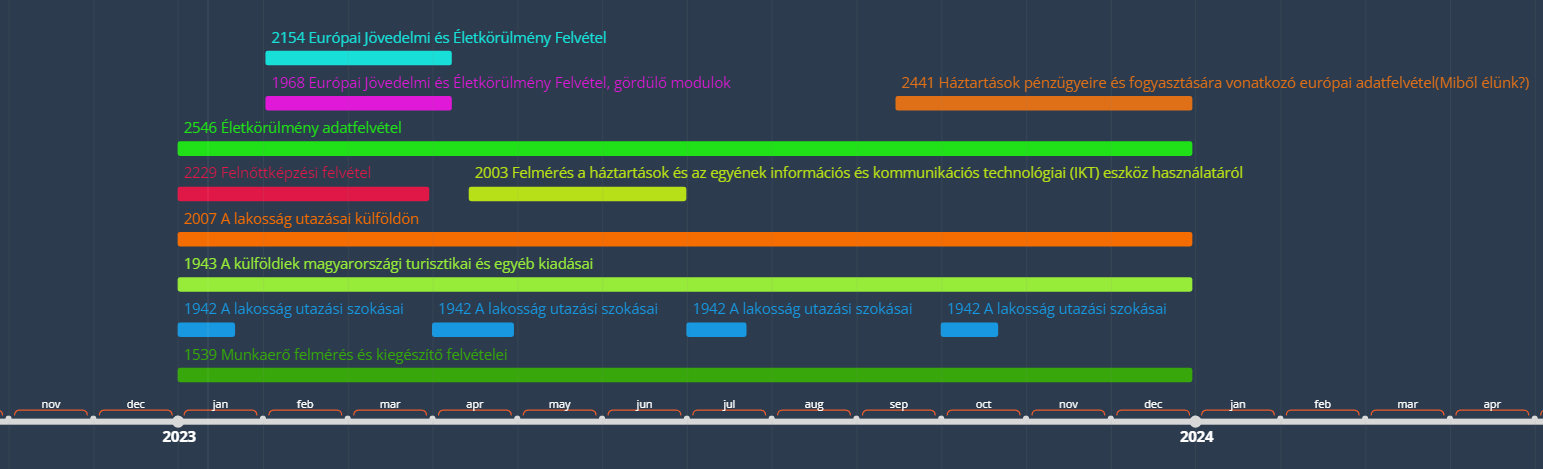 10
IV. További lépések
OSAP Kormány előterjesztés összeállítása, (NSKT, OST ülést követően), véleményeztetési eljárás lefolytatása
HSSZ egymás közti adatátvételeinek aktualizálása (október) 
OSAP teljesülés elemzés egyeztetése, közzététel (október)
2022 december közepén a végleges Program közzététele a KSH honlapján
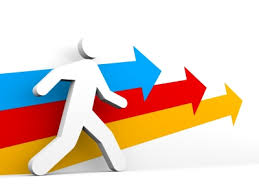 11
Köszönöm a figyelmet!
12